Table 1 ProDom links
Nucleic Acids Res, Volume 26, Issue 1, 1 January 1998, Pages 323–326, https://doi.org/10.1093/nar/26.1.323
The content of this slide may be subject to copyright: please see the slide notes for details.
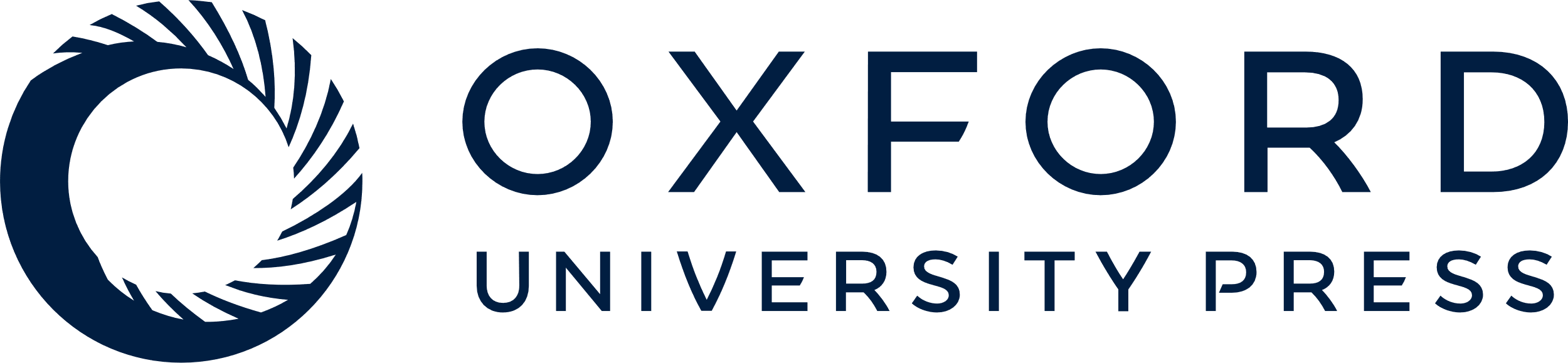 [Speaker Notes: Table 1 ProDom links


Unless provided in the caption above, the following copyright applies to the content of this slide: © 1998 Oxford University Press]